National U.S.-Arab Chamber of Commerce Internship
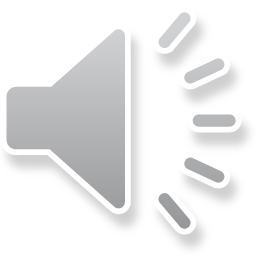 By: Karim Edward Zamrini
What I do at the chamber
Database Entry
Contact Research
Media Outreach
Event Assistance
Business Trips
Travel to Washington D.C.
Alongside my work in database entry, I also have been given the opportunity to travel to Washington D.C. and attend business meetings. This gave me great insight into the world of commerce.
Tunisian Embassy
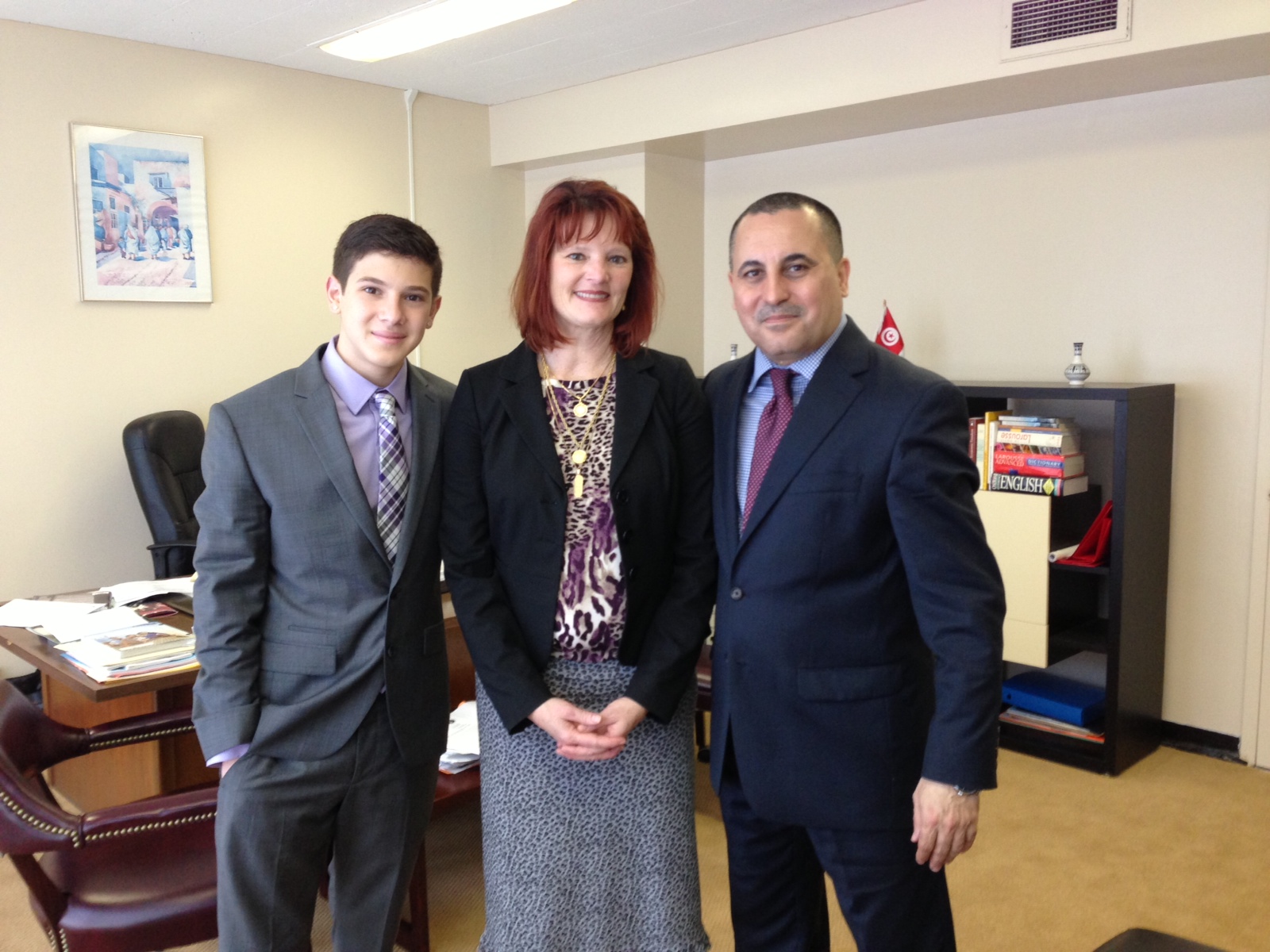 U.A.E. Embassy
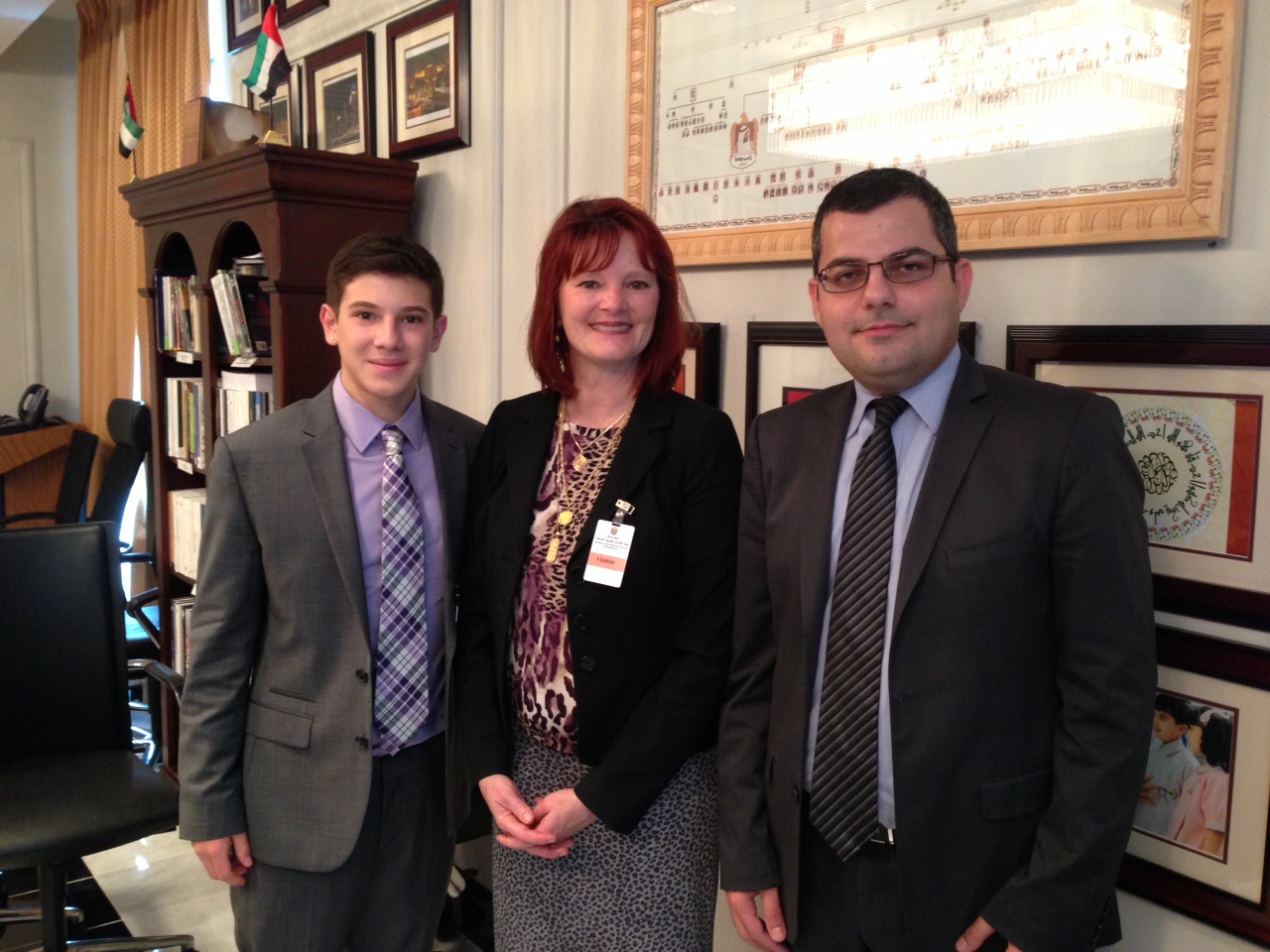 U.A.E. Embassy (Cont.)
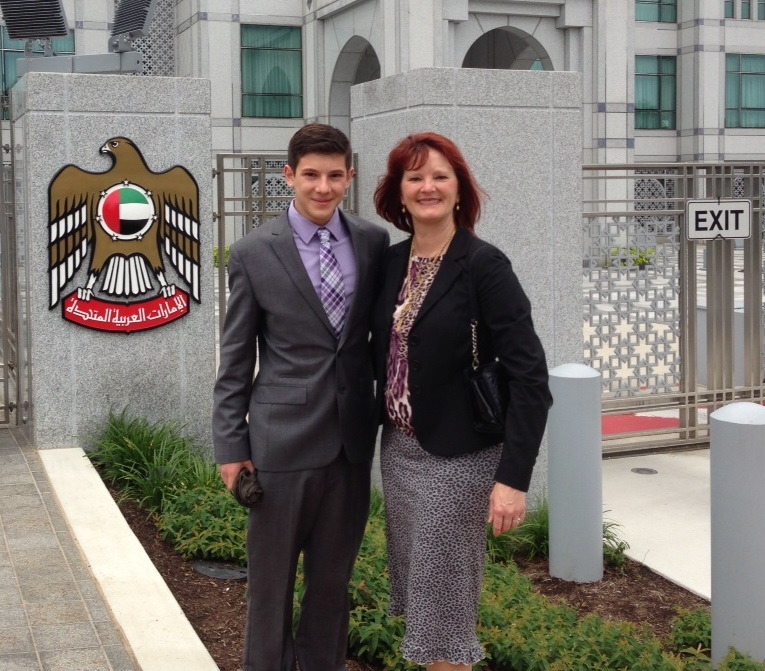 Omani Embassy
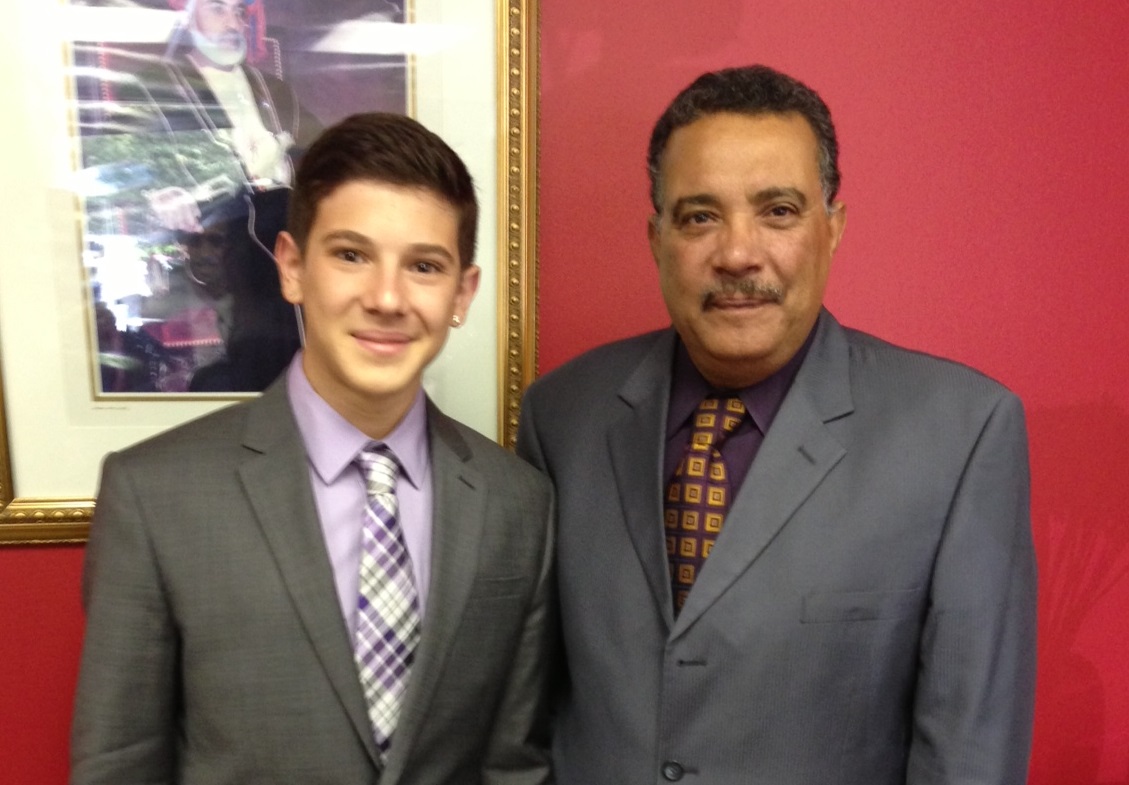 Microsoft Excel Work
Much of my work is database entry and formatting of sensitive contacts in Microsoft Excel worksheets. I have learned to:
Conform information into a single format
Contact people about missing information
Find duplicate values and sort lists
Compare lists of thousands of people
Organize files in an easy-to-access manner
Thank You For The Support
Cynthia Douglass – Mentor
The National U.S.-Arab Chamber of Commerce(NUSACC) – my placement organization
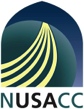 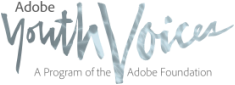